by: daziona, Monica, deon, and florforeshadow :
An author use of clues two prepare readers for events that will happen later.
Ex: People seeing thriller would’ve never guessed they were looking into the future.
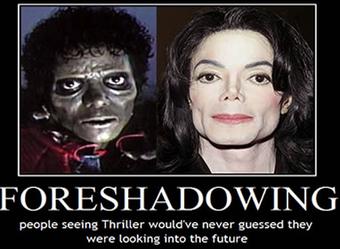 Monologue:
A long speech of written expression of thoughts by a character in a literacy work.
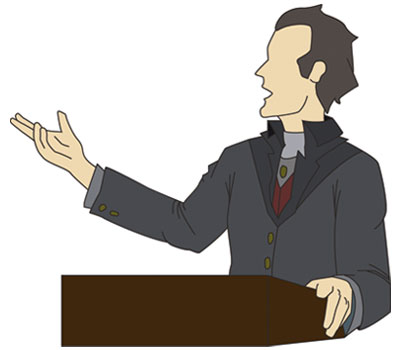 Irony:
A contrast or discrepancy between appearance and reality.
Soliloquy:
A dramatic device in which a character alone on stage.
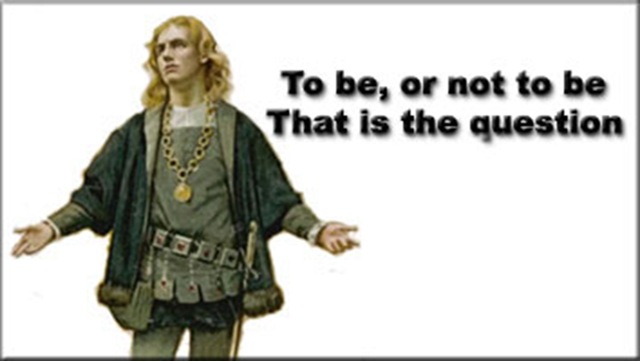 Metaphor:
A figure of speech that makes a comparison between two seemingly unlike things.
Simile:
A figure of speech involving the comparison of one thing with another thing of a different kind

Ex: Sharks; Eyes like diamonds cold as ice teeth like razors search for victim
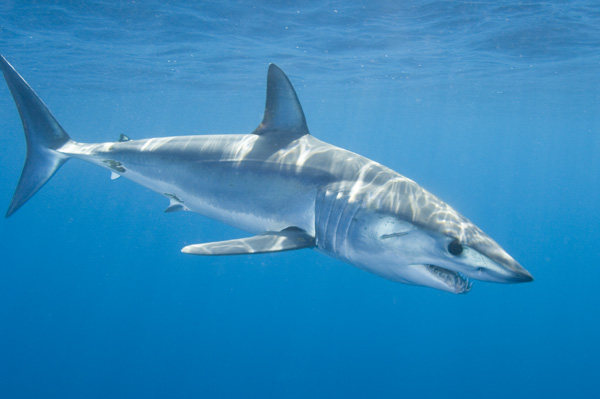 Personification:
A figure of speech in which an animal or an object that has human characteristics.

Ex: The cartoon from Disney Channel “Cars”
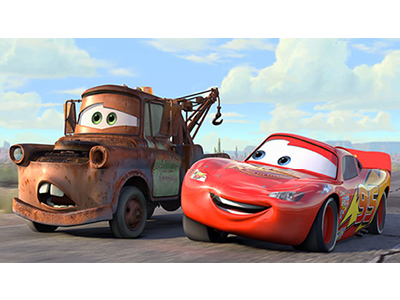 Oxymoron:
A figure of speech in which opposites are combined.

Ex:  The stop sign and the keep moving sign they are opposites that are together.
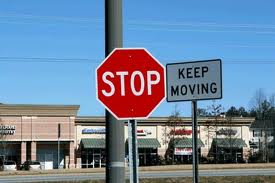